Игровой номер: br410
Новосибирская ГЭС
История строительства и общие сведения
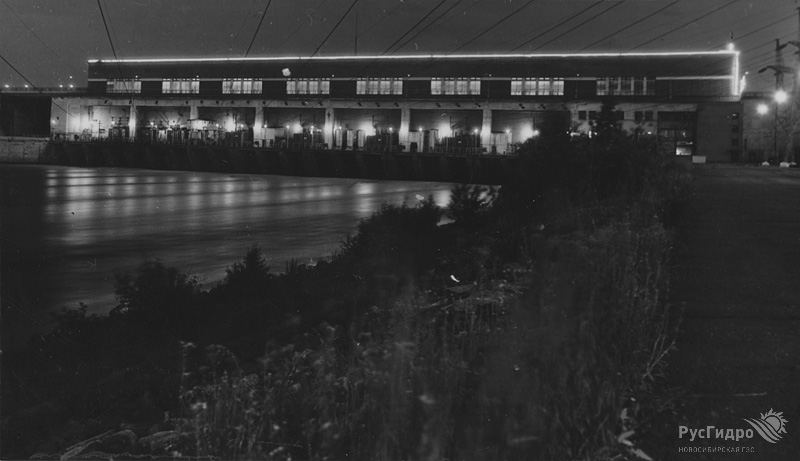 Строительство ГЭС
Строительство ГЭС началось в 1950, закончилось в 1961. Новосибирская ГЭС спроектирована институтом Ленгидропроект. Входила в ОЭС Сибири Единой энергосистемы СССР.
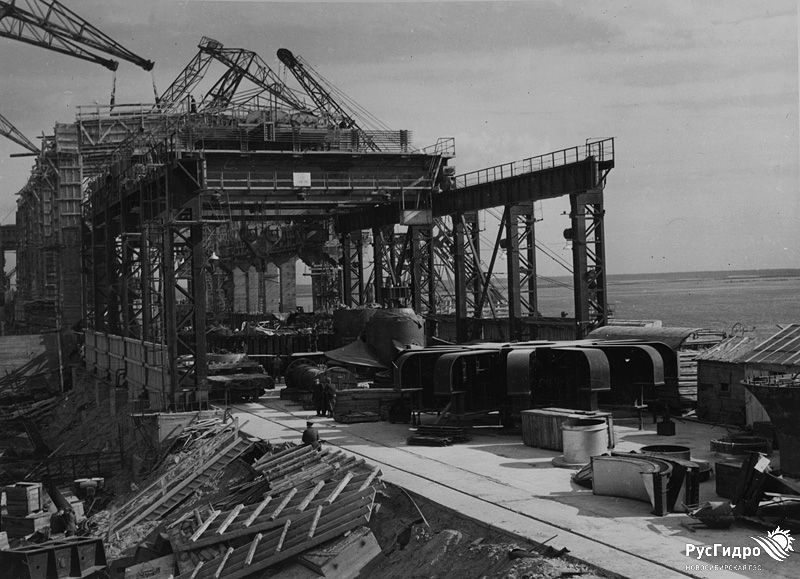 История строительства и эксплуатации
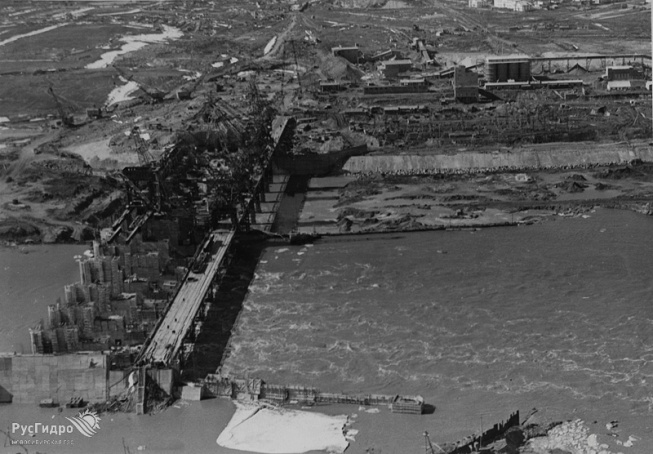 1950 — образовано специальное строительно-монтажное управление «Новосибирскгэсстрой».
1951 — утверждение проектного задания и начало строительства.
9 ноября 1953 — укладка первого бетона.
5 ноября 1956 — перекрыто русло реки Обь.
10 ноября 1957 — пущен первый агрегат.
31 марта 1959 — пущен последний седьмой агрегат.
12 августа 1961 — ГЭС принята Государственной комиссией в постоянную эксплуатацию.
1966 — в декабре окупились затраты на строительство.
1992 — утверждён рабочий проект реконструкции и технического перевооружения ГЭС.
1993 — закончена реконструкция и техническое перевооружение первого гидроагрегата (станционный № 7). Замена гидрогенератора и вспомогательного оборудования.
20 мая 2006 — закончена реконструкция и техническое перевооружение последнего гидроагрегата (станционный № 5). Все гидроагрегаты ГЭС прошли модернизацию.
12 сентября 2007 — на ГЭС произошёл крупный пожар на одном из трансформаторов по причине замыкания и вследствие этого возгорания битума и обшивки трансформатора. Пострадавших не было. 
28 декабря 2007 года открыт новый мост через шлюз[9].
2010 год- полностью завершена замена блочных трансформаторов мощностью 125 МВА каждый.
Планируется дальнейшая модернизация станции, рассчитанная до 2020 года.
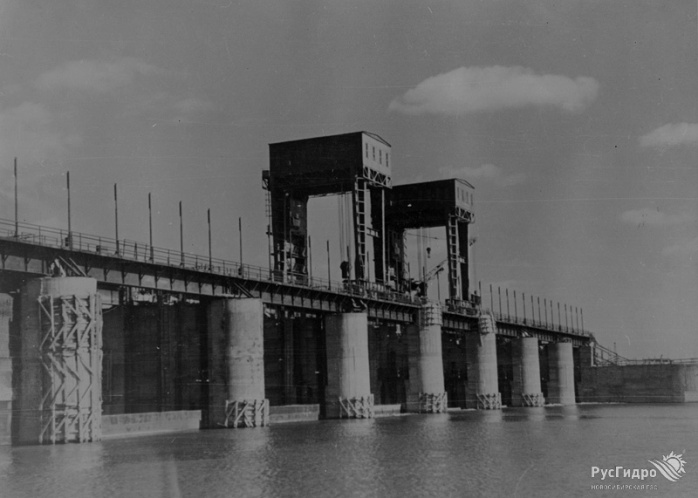 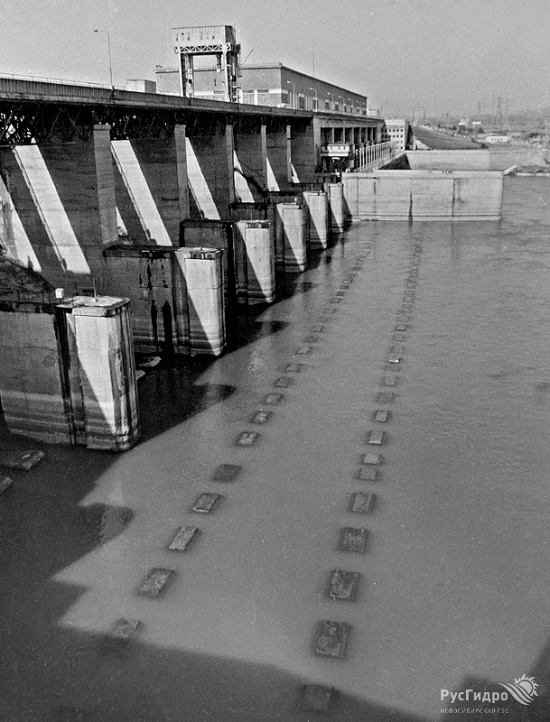 Общие сведения
Новосибирская ГЭС — русловая гидроэлектростанция, совмещённая с напорными водосбросными водоводами. Состав сооружений ГЭС:
гидроэлектростанция длиной 223,6 м;
бетонная водосбросная плотина длиной 198,5 м, высотой 33 м;
левобережная намывная земляная плотина длиной 318 м;
правобережная намывная земляная плотина длиной 4061 м и наибольшей высотой 28 м;
правобережная намывная дамба длиной 1023 м;
трёхкамерный однониточный судоходный шлюз с подходными каналами.  
По плотине ГЭС проложен автомобильный переход.
Мощность ГЭС — 455 МВт, среднегодовая выработка — 1687 млн кВт·ч. ГЭС является 20-й по мощности в России. Доля в городской энергосистеме составляет 20 %.
Автомобильный мост, соединяющий районы Шлюза и ОбьГэс
Козловой кран
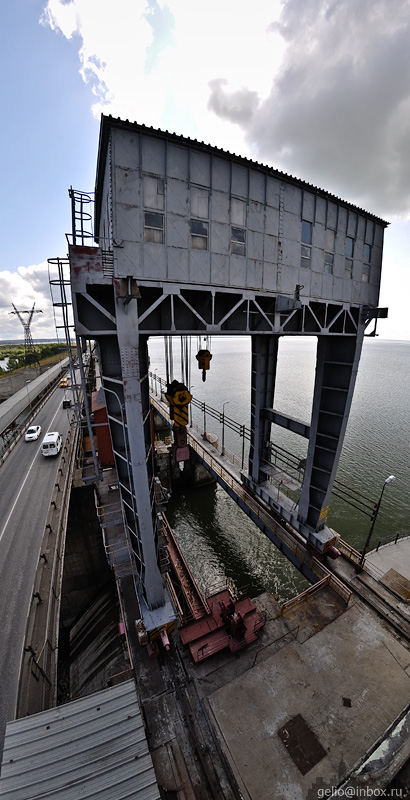 Г
Э
С
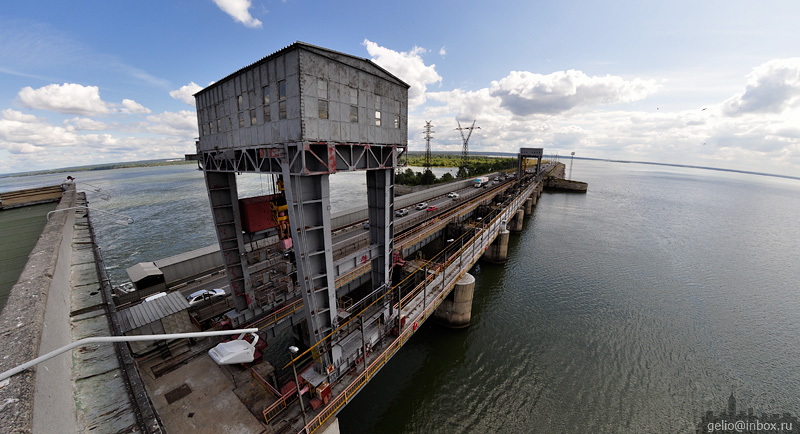 Водосливная плотина.
Производственная зона ГЭС с электроустановками.
Спасибо за внимание!